Higher Education Funding Formula Review Working Group
Meeting #1
December 18, 2024
Today’s Discussion
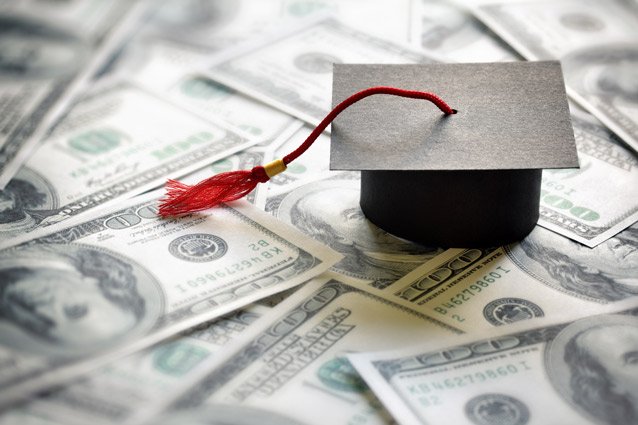 Welcome and Introductions
Level Setting – What is a formula review working group?
Discussion of Existing Funding Formula
Priorities + Goals for Formula Update
Current Metrics Review
Conclusion + Next Steps
Welcome + Introductions
Department Welcome – Dr. Angie Paccione, Executive Director, Department of Higher Education
Commission Welcome – Jen Walmer, Chair, Colorado Commission on Higher Education
Formula Working Group Introductions – Dr. Emily House, Working Group Facilitator
Statutory Funding Formula Review
C.R.S. 23-18-306 (2)(a) “…the commission shall review the funding formula…and by November 1, 2026…submit a report to the governor, the joint budget committee of the general assembly, and the education committees of the senate and the house of representatives containing proposed changes…and any recommendations for legislative changes.”
In conducting the review, the commission and department may:
Convene one or more meetings with interested parties to discern potential issues from stakeholders.
Conduct analyses of issues identified by stakeholders and identify possible solutions.
Engage with institutions to strive for consensus on any proposed changes.
Develop a set of changes to recommend to the governor and general assembly committees in the required report.
Formula Working Group Membership
13 Institutional Representatives
7 Governmental Representatives
5 Agency Representatives
Senate Ed Committee Rep
House Ed Committee Rep
President of the Senate Rep
Speaker of the House Rep
Governor’s Policy Office Rep
OSPB Rep (technical advisor)
JBC Staff ( technical advisor)
Adams State University Rep
CO Mesa University Rep
CO School of Mines Rep
Fort Lewis College Rep
Metro State Univ Rep
Univ of Northern CO Rep
Western CO Univ Rep
CU System Rep
CSU System Rep
CCCS System Rep
Aims CC Rep
CO Mtn College Rep
ATC Institution Rep
CCHE Commissioner
CCHE Commissioner
CDHE Executive Director

CDHE CFO (support staff)
CDHE CPRO (support staff)
What to know about the review process
Monthly meetings
National experts
State funding formula examples
Formula architecture + metrics
Discussion topics distributed in advance
Offline asynchronous discussions with CDHE + CCHE team welcome!
Higher Education Funding Formula Review Timeline
September 2024
Start Formula Review Process
October – December 2024
Current Model Trainings and Solicit Formula Feedback
December 2024 – July 2025
Working Group Meetings
May 2025
Draft Funding Formula Changes Shared
June – July 2025
Draft Funding Formula Changes Discussed
August 2025
Funding Formula Changes Finalized
Higher Education Funding Formula Review Timeline - continued
September 2025
Funding Formula Changes Presented to FPA
October 2025
Funding Formula Changes Presented to CCHE
November 2025
Funding Formula Changes Submitted to Governor
Legislative Declaration
Higher education funding should be based on the needs of the state, the people of Colorado, and the students. – C.R.S. 23-18-301 (1)(b)
Ensure Colorado students have access to PSE so they can compete in the Colorado and global economy. – C.R.S. 23-18-301 (1)(d)
Limited state resources must be used to incentivize IHEs to achieve state policy goals identified by the GA and CCHE Strategic Plan. – C.R.S. 23-18-301 (1)(g)
Legislative Declaration - continued
Increase the number of Coloradans who have earned a high-quality postsecondary credential. – C.R.S. 23-18-301 (1)(d)
Access to affordable PSE opportunities, regardless of income, race, gender, age, location, or academic preparation. – C.R.S. 23-28-301(1)(e)
Increase the rate of participation of low-income and currently underrepresented minority students. – C.R.S. 23-18-301 (1)(f)
Legislative Declaration – continued
To ensure tax dollars are being used to achieve state goals, higher education must be funded in a manner that is transparent and understandable. – C.R.S. 23-18-301 (2)(a)
To accomplish these state goals, must establish performance metrics that are consistent, predictable, and focused on improved performance. – C.R.S. 23-18-301 (2)(b)
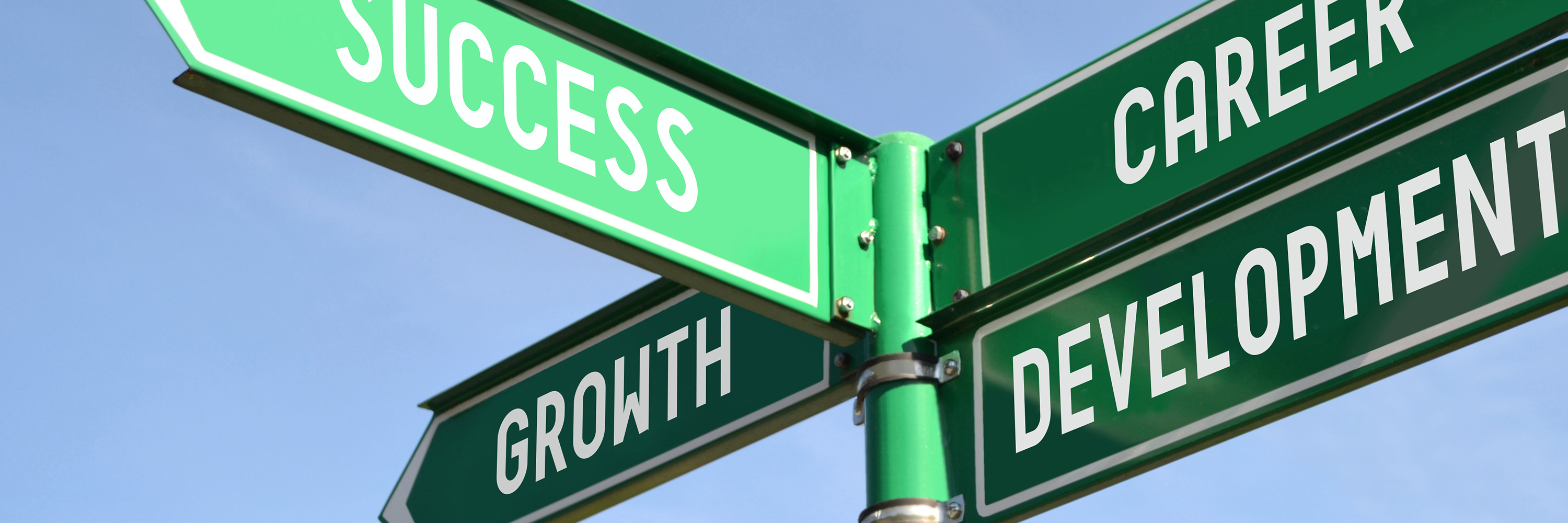 House Bill 20-1366Funding Allocation Model
Performance funding allocation model contains 3 steps:
Step 1 (ongoing) & Step 3 (one-time) allocate flexible funding based on institutional needs, base funding concerns , specific institutional projects, or specific populations.
Step 2 (base funding + previous year’s Step 1 funds) funding distributed based on performance metrics aligned with state goals + CCHE strategic plan.
Weighted metrics measure performance overtime, comparing institutions to themselves and the average Governing Board.
Current Performance Metrics
Resident student FTE
Resident first-gen UG student HC
Credential completion
Resident Pell UG student population share
Resident URM UG student population share
Retention rate
100% normal time graduation rate
150% normal time graduation rate
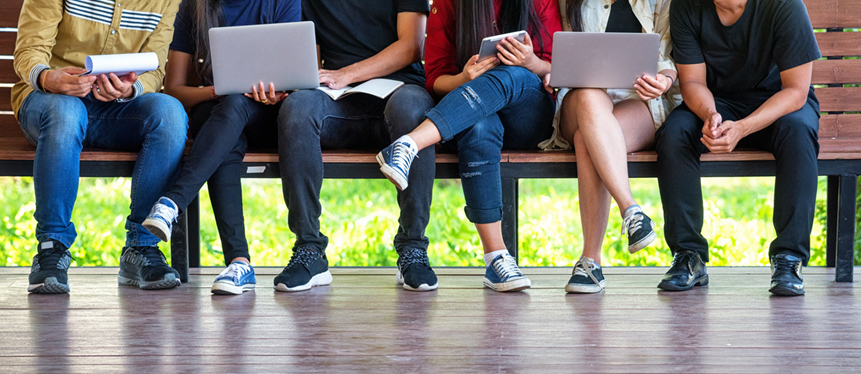 Current Funding Formula Operation + Investment
The current funding model multiplies each institution’s rate of change by their share of previous year’s total funding.
This use of “role and mission adjustments” ensures stable and predictable funding year to year.
Since the current model was implemented in FY 2021-22, over $355M in new funding has been distributed to IHEs in ongoing state support.
Step 1 Funds - $125M
Step 2 Funds - $230M
Current Weight Structure
What are the overarching goals of the funding formula review process?
What are core tenets of existing funding formula?
What is missing from existing funding formula?
How to balance predictability and stability AND incentivize institutions’ performance? 

A more thorough survey is forthcoming – please complete it!
Priorities + Goals
Review of Current Metrics
Current Performance Funding Metrics
Resident student full-time enrollment (FTE) [SURDS];
Resident first-generation UG student headcount [SURDS];
Credential completion [SURDS];
Resident Pell-eligible UG student population share [SURDS];
Resident underrepresented minority UG student population share [SURDS];
Retention rate [IPEDS];
100% Graduation rate [IPEDS]; and
150% Graduation rate [IPEDS].
What is a core or fundamental metric that MUST be included?
What metrics are missing?
Feedback about data definitions?
Feedback about data sources?
Again – survey!
Wrap Up Discussion + Next Steps
Next meeting: Friday, January 17 at 12:30 PM
We’ll be joined by national expert(s) to discuss funding formulae in other states, best practices in outcomes-based funding, etc. 
Continued discussion of metrics, weights, etc.

Please reach out to me – happy to check-in asynchronously on any of this!
Thank You!
Formula Review Working Group – Meeting #1
December 18, 2024